SINCRETISMO RELIGIOSOIL BRASILE DEL CANDOMBLÉ9
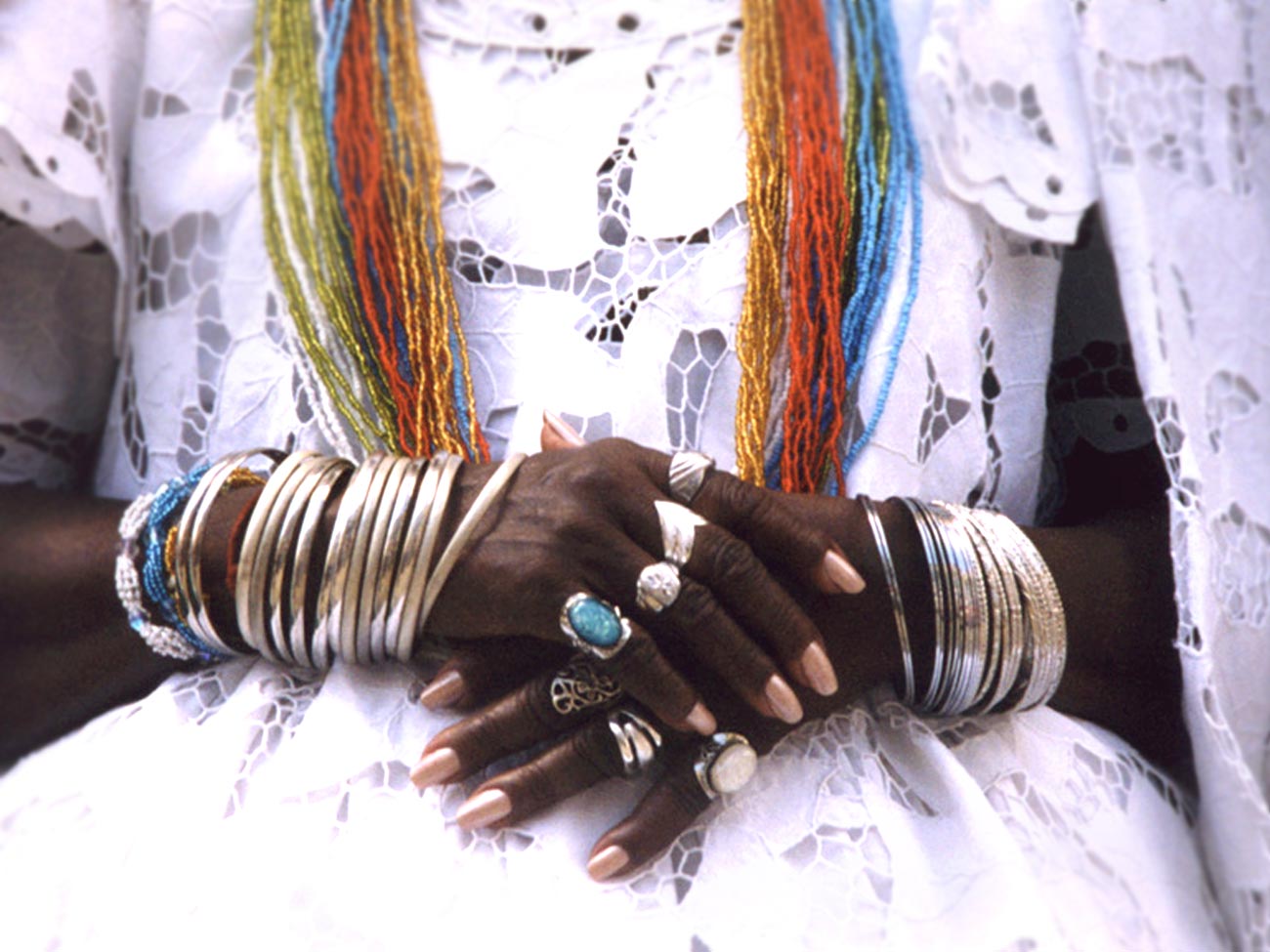 DALLE RELIGIONI DEL PADRE ALLE RELIGIONI SENZA PADREAI CULTI AFROBRASILIANI
IL SINCRETISMO RELIGIOSO Il convivere all’interno di uno stesso spazio di culti e tradizioni diversi, con assimilazioni e adattamenti reciproci
Forme diverse di sincretismoSUPERFICIALE: semplice convivenzaMarginalizzazione e esclusione (culti minoritari sono bollati come forme pre-moderne, arcaiche)PROFONDO: interscambio, lavoro reciproco di reinterpretazione.
R ancestrali         R moderne                           postmoderno             R ancestrali 2.0R= Religioni
Per RELIGIONI AFRO-BRASILIANE si intende l'insieme dei culti frutto degli scambi avvenuti nel Brasile dal XVI secolo tra le religioni indigene autoctone, il Cattolicesimo portoghese e le religioni politeiste e animiste, degli schiavi dall'Africa.
Il Pantheon
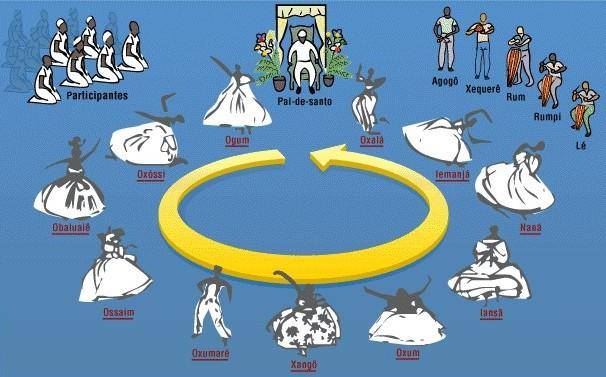 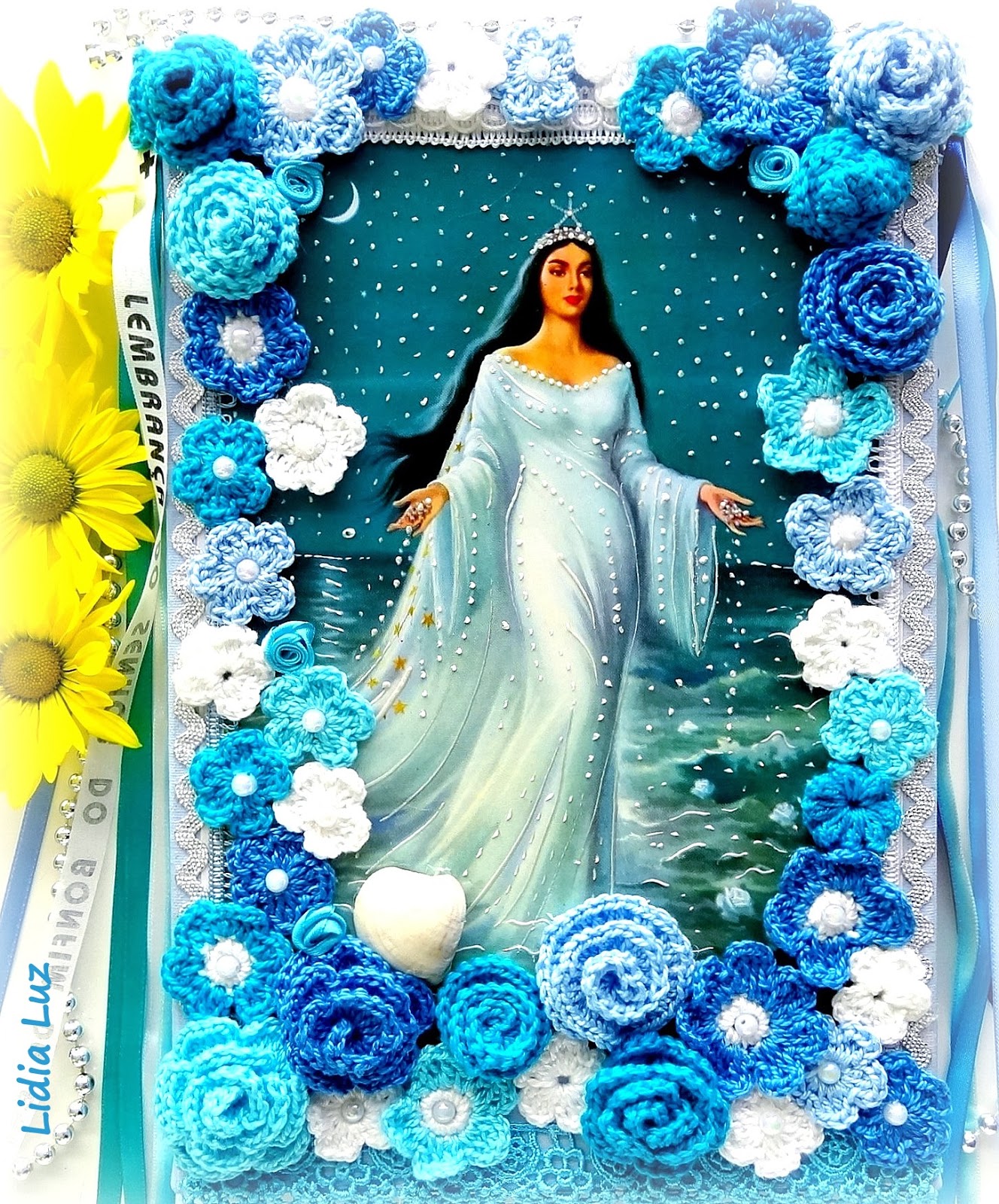 IEMANJA
I TERREIROSI templi del candomblé
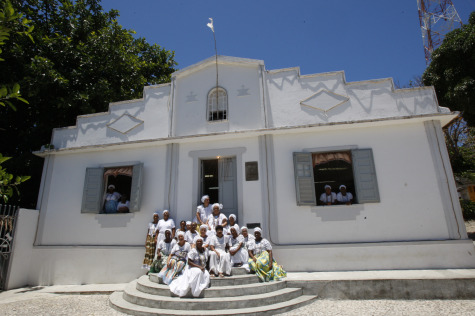 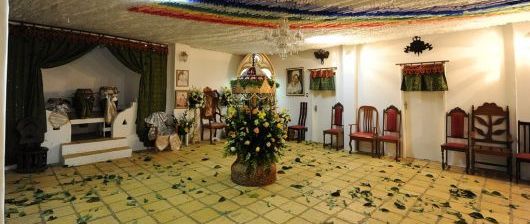 I terreiros anticamente erano segregati nella periferia della città, nei villaggi. Oggi troviamo anche al centro della città, a fianco di negozi, stabilimenti commerciali
IL TERREIRO È la sede della forza sacra (axè), è il centro del mondo, ove ogni installazione materiale è estensione dell’axè di ciascuna divinità (orixá). Non è solo un tempio, è un essere vivente, che deve essere onorato con riti e sacrifici, anche animali. A volte, gli Orixás più caldi, relazionati al fuoco e alla Terra, occupano le posizioni più vicine al suolo, quelli più freddi, relazionati all'acqua e all'aria, le posizioni più alte.
RELIGIONE NATURALE nella società  urbana, secolarizzata e industrializzataNel Candomblé gli Orixás sono la sacralizzazione degli elementi naturali (montagne, fiumi, alberi e foreste).Tuttavia, nelle società  urbane, gli adepti devono i conti con la sempre maggiore carenza di spazi naturali: diventa così importante conoscere parchi, giardini, spiagge. Piazze alberate, giardini e persino i pali della corrente elettrica, possono rappresentare la foresta sacra necessaria al culto delle divinità.
LE FOGLIE Elementi fondamentali della liturgia, sono le principali fonti di axè degli dei. Ogni divinità  possiede le sue foglie;  ogni divinità  è associata ad un albero: al mango il dio della guerra, al bambù la dea dei venti. La trasformazione urbana però ha sottratto gli spazi di selva naturale, così al posto delle fresche si usano foglie secche vendute. Diventa così importante il negozio di articoli religiosi.
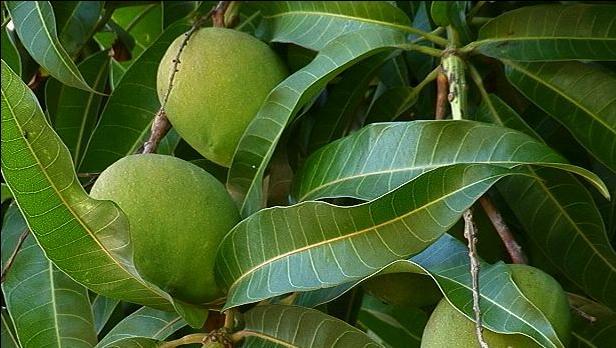 GLI INCROCI STRADALI  Qui avviene verso mezzanotte la consegna delle offerte a Exu;  l'importante che siano crocicchi a forma di X. MERCATI, SUPERMERCATI E GRANDI MAGAZZINI Quando si chiede aiuto a Exu per risolvere problemi economici, le offerte devono essere depositate di fronte a agenzie bancarie o in luoghi di intenso commercio come mercati supermercati e grandi magazzini.
IL CANDOMBLÉ NELLA VITA PUBBLICAdecisioni importanti per la vita pubblica e sociale come elezioni, partite di calcio, eccetera, sono generalmente accompagnate da commenti  di sacerdoti e sacerdotesse del Candomblé; molti di essi sono anche presentatori di programmi radiofonici; non di rado assistiamo nei media alla pubblicità  di sacerdoti che offrono i loro servizi.
LEGGERE E INTERPRETARE GLI SPAZI FISICI URBANI Una religione politeista fortemente influenzata dal pensiero magico ma ben inserita nel nuovo contesto metropolitano. Aperta a chiunque, indipendentemente da origine, colore, classe, posizione sociale (vocazione universale).
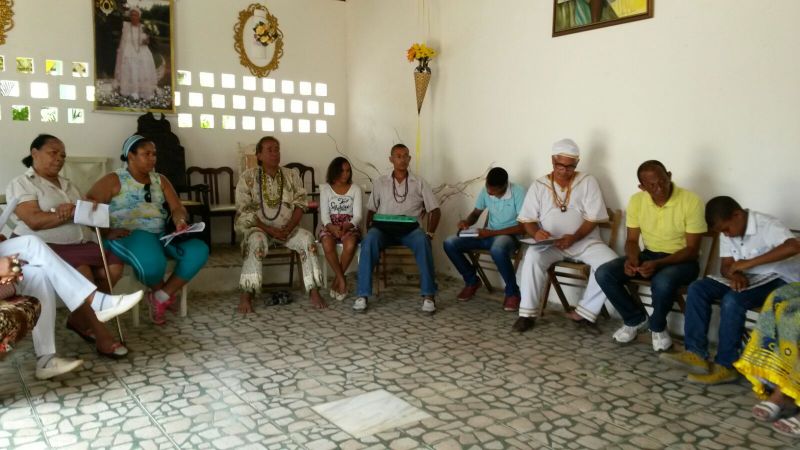 GLI DEI SI TRASFORMANO, ANCHE I RITI SI TRASFORMANO Si tratta di un cambiamento che si realizza nella non  contraddizione, nella continuità tra magia e razionalità urbana.
Il bricolage del mercato religioso, ma anche il bisogno di comunità, di magico, alla base della religione sincretica del futuro?